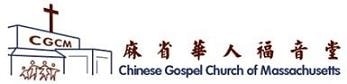 神在呼唤得胜者God calls the Victors
启示录3:14-22
May 29, 2022
麻省福音堂
何为得胜
第一个失败者
	于是女人见那棵树的果子好做食物，也悦人的眼目，且是可喜爱的，能使人有智慧，就摘下果子来吃了；又给她丈夫，她丈夫也吃了。（创3:6)

第一个得胜者：
	那试探人的进前来，对他说：“你若是神的儿子，可以吩咐这些石头变成食物！” .。。。5 魔鬼就带他进了圣城，叫他站在殿顶上， 6 对他说：“你若是神的儿子，可以跳下去！因为经上记着说：‘主要为你吩咐他的使者用手托着你，免得你的脚碰在石头上。’”。。。8 魔鬼又带他上了一座最高的山，将世上的万国与万国的荣华都指给他看， 9 对他说：“你若俯伏拜我，我就把这一切都赐给你。” 。。。（太4:1-11）
[Speaker Notes: 1 当时，耶稣被圣灵引到旷野，受魔鬼的试探。 2 他禁食四十昼夜，后来就饿了。 3 那试探人的进前来，对他说：“你若是神的儿子，可以吩咐这些石头变成食物！” 4 耶稣却回答说：“经上记着说：‘人活着不是单靠食物，乃是靠神口里所出的一切话。’” 5 魔鬼就带他进了圣城，叫他站在殿顶 a上， 6 对他说：“你若是神的儿子，可以跳下去！因为经上记着说：‘主要为你吩咐他的使者用手托着你，免得你的脚碰在石头上。’” 7 耶稣对他说：“经上又记着说：‘不可试探主你的神。’” 8 魔鬼又带他上了一座最高的山，将世上的万国与万国的荣华都指给他看， 9 对他说：“你若俯伏拜我，我就把这一切都赐给你。” 10 耶稣说：“撒旦 b，退去吧！因为经上记着说：‘当拜主你的神，单要侍奉他。’” 11 于是魔鬼离了耶稣，有天使来伺候他。]
何为得胜
在撒旦魔鬼为王的地上，任何荣耀神、成就神旨意的行为（包括内心和行动）
亚伯拉罕：
亚伯兰就照着耶和华的吩咐去了。。。亚伯兰出哈兰的时候年七十五岁。（创12:4）
大卫：
大卫用这话拦住跟随他的人，不容他们起来害扫罗。（撒上24:7)
耶稣：
耶稣却不将自己交托他们，因为他知道万人，(约2:24）
保罗：
保罗既不听劝，我们便住了口，只说“愿主的旨意成就”便了（徒21:14）
福音教会
建立、植堂、幸福小组（太28:19-20）
何为得胜
是神的得胜，是在基督里、靠着基督、为基督的得胜
以色列人：
那时，摩西和以色列人向耶和华唱歌说：“我要向耶和华歌唱，因他大大战胜，将马和骑马的投在海中。（出15:1）
摩西何时举手，以色列人就得胜，何时垂手，亚玛力人就得胜。(出17:11)
又使这众人知道耶和华使人得胜，不是用刀用枪，因为争战的胜败全在乎耶和华。他必将你们交在我们手里。(撒上17:47）
耶稣基督：
长老中有一位对我说：“不要哭！看哪，犹大支派中的狮子，大卫的根，他已得胜，能以展开那书卷，揭开那七印。（启5:5)
他们与羔羊争战，羔羊必胜过他们，因为羔羊是万主之主、万王之王。同着羔羊的，就是蒙召、被选、有忠心的，也必得胜。(启17:14）
个人的得胜，教会的得胜
不愿有一人沉沦，乃愿人人都悔改（彼后3:9b）
你们若充充足足地有这几样，就必使你们在认识我们的主耶稣基督上，不至于闲懒不结果子了。(彼后1:8)
12 为要成全圣徒，各尽其职，建立基督的身体， 13 直等到我们众人在真道上同归于一，认识神的儿子，得以长大成人，满有基督长成的身量 … 15 唯用爱心说诚实话，凡事长进，连于元首基督。 16 全身都靠他联络得合式，百节各按各职，照着各体的功用彼此相助，便叫身体渐渐增长，在爱中建立自己。(弗4:12-16）
[Speaker Notes: 彼后1:5-7 正因这缘故，你们要分外地殷勤：有了信心，又要加上德行；有了德行，又要加上知识； 6 有了知识，又要加上节制；有了节制，又要加上忍耐；有了忍耐，又要加上虔敬； 7 有了虔敬，又要加上爱弟兄的心；有了爱弟兄的心，又要加上爱众人的心。
凡事谦虚、温柔、忍耐，用爱心互相宽容，用和平彼此联络，竭力保守圣灵所赐合而为一（的心）。（弗4:2-3）]
在末世里神呼唤门徒的得胜
得胜的，我必将…
得胜的，必不受…
得胜的，我必将…。
那得胜…的，我要赐给….
凡得胜的，必这样穿白衣，我也必不…。
得胜的，我要叫他在我神殿中做柱子，他也必….
得胜的，我要赐他….
在末世教会可能面对的问题
七教会的交叉结构The Structure of Seven Churches
教  会
表 扬
责 备
命 令
以弗所
士每拿
别迦摩
推雅推喇
撒  狄
非拉铁非
老底嘉
好行为：忍耐、劳苦 
抵抗罪恶、尼哥拉党
悔改
初始的爱心
无
患难、忠心
抵抗撒但一会
应许
巴兰的教训
尼哥拉一党
用生命坚守真道
悔改
重用女巫
教会分裂
活出了信望爱
悔改
少数人圣洁
知识化、轻视圣灵工作
宗教化、律法化
悔改
遵行神忍耐之道抵抗撒旦一会
应许
无
发热心
悔改
买眼药金白衣
不冷不热属世富有
无
[Speaker Notes: 在地上有很多不同的地方、不同的文化、不同的政治体系，所面对的挑战看上去不一样、经历也不一样，苦难不一样，但是从属灵上来说，教会和基督徒个人所经历的磨难及困苦，都是被神所差遣进入这个世界作见证的过程。很多都是撒旦魔鬼攻击、引诱、欺骗、捕获神的儿女的手段，有些是明显的生命威胁、生活上的逼迫、艰难；有些是生活环境很时尚、舒适、很自由；他们的目的无非是要让人不相信基督、怀疑基督、远离基督、三心二意、不忠心服事。所以不论我们面对什么样的文化环境、政治体系，都不要把眼睛定睛在这些上面，都要真正地尊主为大，在生活里活出基督的旨意，在教会里谦卑顺服的服事，在主爱里互相建立，在成长里连于耶稣基督。]
教会的问题-1. 满足于现状的教会以弗所和老底嘉
1）离弃了起初的爱心（以）
2）不冷不热，“我是富足，已经发了财，一样都不缺（老）

疲倦了；
麻木了；
固化了；
不专一了；
忘记了；
假死、装死
有宗教无信仰；
有知识无生命；
有聚会无基督；
有真理无爱心；
有感动无更新；
[Speaker Notes: 政治、经济、商贸的中心]
面对的问题-2.宗教化的教会别迦摩、撒狄
1）服从了巴兰的教训；
2）服从了尼哥拉一党的教训；
3）名上是活，真实是死；
4）与社会联姻；
服事的宗教化；
事工的结果化
信仰的世俗化
生命的偶像话；
生活的享受化；
文化的自由化；
[Speaker Notes: 教会的宗教化；
事工的结果化
信仰的世俗化
社会的偶像话；
生活的享受化；
文化的自由化；
团体的族群化；]
面对的问题：3. 进入异/极端的教会推雅推喇教会
1）就是你容让那自称是先知的妇人耶洗别教导我的仆人，引诱他们行奸淫，吃祭偶像之物。

杀害耶和华的先知（王上18:4,13);
供养侍奉巴力先知 ：收买人心(王上18:19)；
逼迫、追杀神的仆人--先知以利亚（王上19:2)；
设计害死无辜人（王上21:7,11,15,)
对人的辖制：（王上21:25)
对教会的破坏：耶洗别的女儿亚他利雅嫁给了犹大王约兰，于是连南部的犹大国也难免受耶洗别的邪恶精神影响。
[Speaker Notes: 教会的宗教化；
事工的结果化
信仰的世俗化
社会的偶像话；
生活的享受化；
文化的自由化；
团体的族群化；]
教会的问题：3. 进入异/极端的教会推雅推喇教会
2）教会容许

有些灵性的能力；
欺骗性；
很时髦；
偶像化；
世俗化；
[Speaker Notes: 教会的宗教化；
事工的结果化
信仰的世俗化
社会的偶像话；
生活的享受化；
文化的自由化；
团体的族群化；]
得胜的教会：处在逼迫中士每拿和非拉铁非
1）受患难、贫穷；被毁谤；进监狱；
2）敬虔的行为，遵守忍耐的道；没有弃绝主的名；
3）抵挡住了不准确的教导；
神的话-给老底嘉教会的信息，启3:14-22
14 “你要写信给老底嘉教会的使者说：‘那为阿门的，为诚信真实见证的，在神创造万物之上为元首的说： 
15 我知道你的行为，你也不冷也不热。我巴不得你或冷或热！ 16 你既如温水，也不冷也不热，所以我必从我口中把你吐出去。17 ‘你说“我是富足，已经发了财，一样都不缺”，却不知道你是那困苦、可怜、贫穷、瞎眼、赤身的。 
18 我劝你向我买火炼的金子，叫你富足；又买白衣穿上，叫你赤身的羞耻不露出来；又买眼药擦你的眼睛，使你能看见。 19 凡我所疼爱的，我就责备管教他，所以你要发热心，也要悔改。 
20 看哪，我站在门外叩门；若有听见我声音就开门的，我要进到他那里去，我与他、他与我一同坐席。 
21 得胜的，我要赐他在我宝座上与我同坐，就如我得了胜，在我父的宝座上与他同坐一般。 22 圣灵向众教会所说的话，凡有耳的，就应当听！’”
元首
生命管教
叩门
得胜
老底嘉教会的现状
对神及神的事不冷不热；
我是富足，已经发了财，一样都不缺；
基督被关在门外
对神的爱冷淡了；
困苦、可怜、贫穷、瞎眼、赤身的；
徒有虚名的基督徒
出路：如何得胜
我劝你向我买火炼的金子，叫你富足；
又买白衣穿上，叫你赤身的羞耻不露出来；
又买眼药擦你的眼睛，使你能看见。
你要发热心，也要悔改。
若有听见我声音就开门的，我要进到他那里去，我与他、他与我一同坐席
得胜的奖赏！
21得胜的，我要赐他在我宝座上与我同坐，就如我得了胜，在我父的宝座上与他同坐一般。
 
22 圣灵向众教会所说的话，凡有耳的，就应当听！
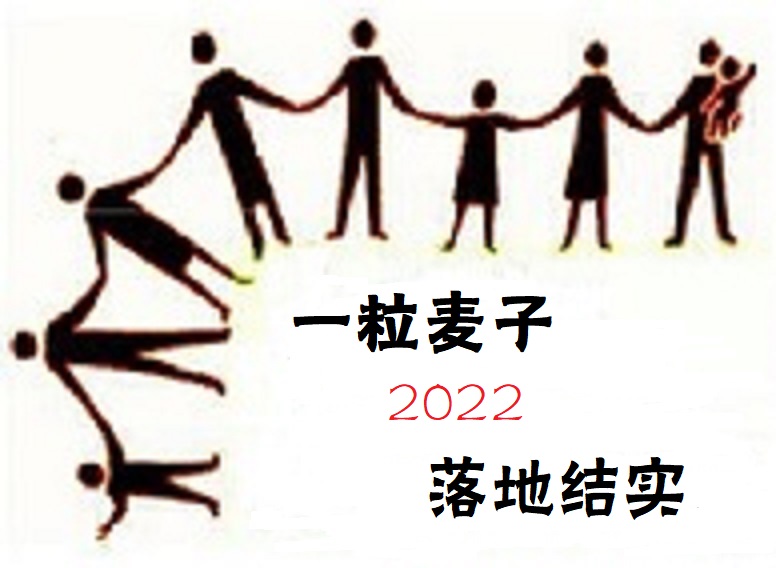 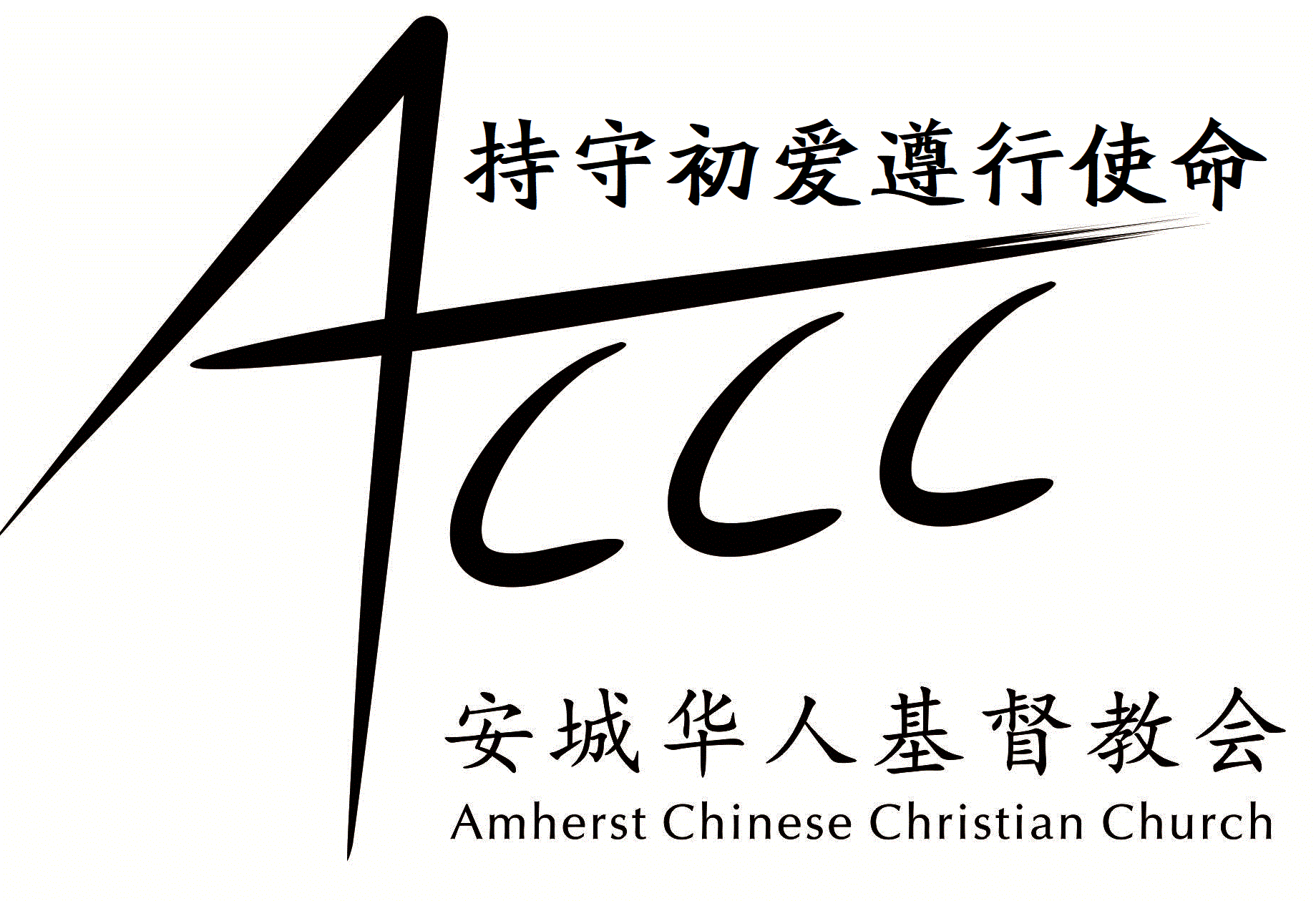 2022的行动 Action!
一遍
读经：个人读经，小组读经，团契读经
Reading：personal, group, fellowship
祷告：个人祷告，禁食祷告，教会祷告
Prayer: personal, group, fasting, church
灵修：神话语与自己思想行为的连接
Devotion: make connection of God’s word with behavior
服事：爱心、谦卑、恩慈、活力、合一、走出去。
Serve: love, humble, goodness, dynamic, one body, go
常常
好习惯
栽培门徒
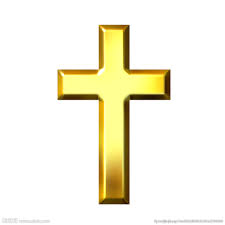 一粒麦子
落地结实